Fifth Sunday after the Epiphany
Year B
Isaiah 40:21-31
Psalm 147:1-11, 20c
1 Corinthians 9:16-23
Mark 1:29-39
It is he who sits above the circle of the earth, and its inhabitants are like grasshoppers; who stretches out the heavens like a curtain …
Isaiah 40:22a
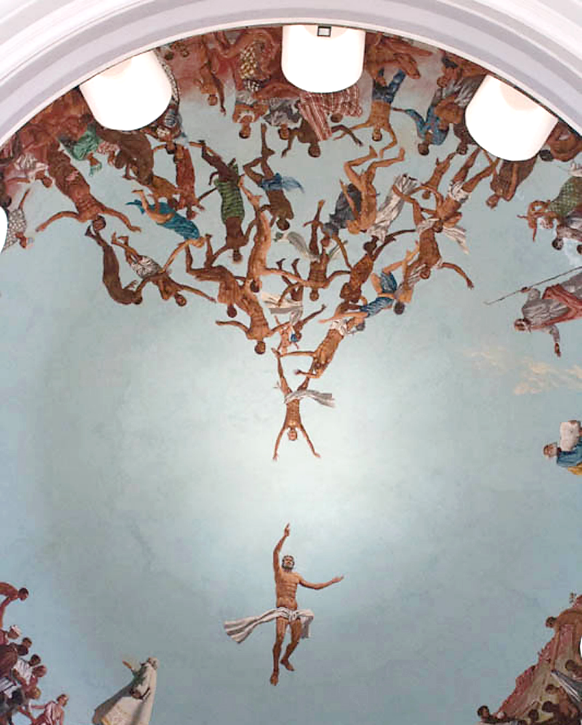 Coming to God

Cathedral of Dakar
Dakar, Senegal
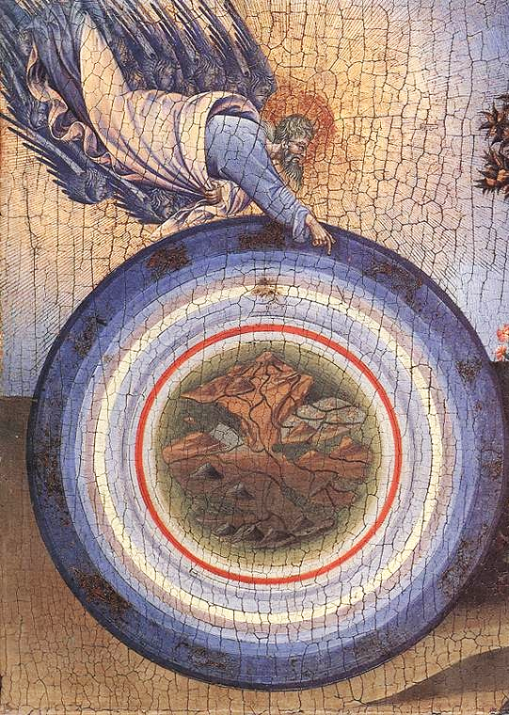 The Creation (detail)  

Giovanni di Paolo Metropolitan Museum of Art
New York, NY
He gives to the animals their food, and to the young ravens when they cry.
Psalm 147:9
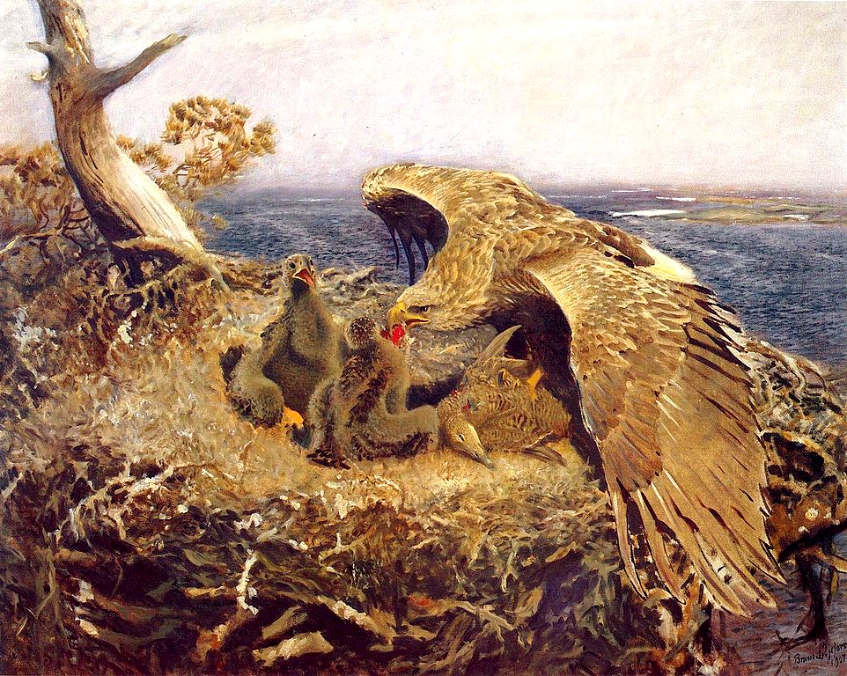 Sea Eagle's Nest  --  Bruno Liljefors, National Museum, Stockholm, Sweden
To the weak I became weak, so that I might win the weak. I have become all things to all people, that I might by all means save some.
1 Corinthians 9:22
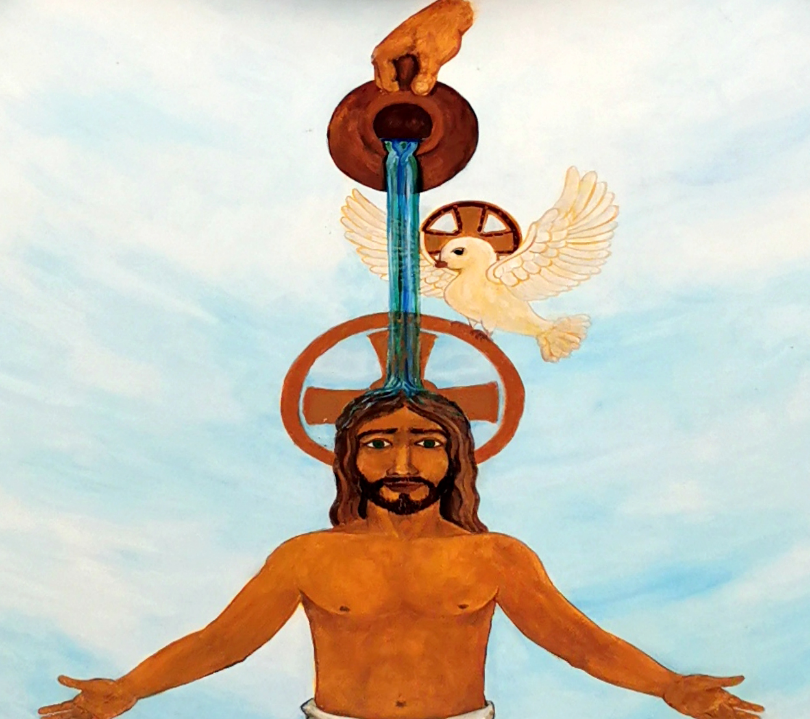 Holy Trinity

Zoltan Joo
Church of the Holy Spirit
Veresegyház, Hungary
Now Simon's mother-in-law was in bed with a fever, and they told him about her at once.
Mark 1:30
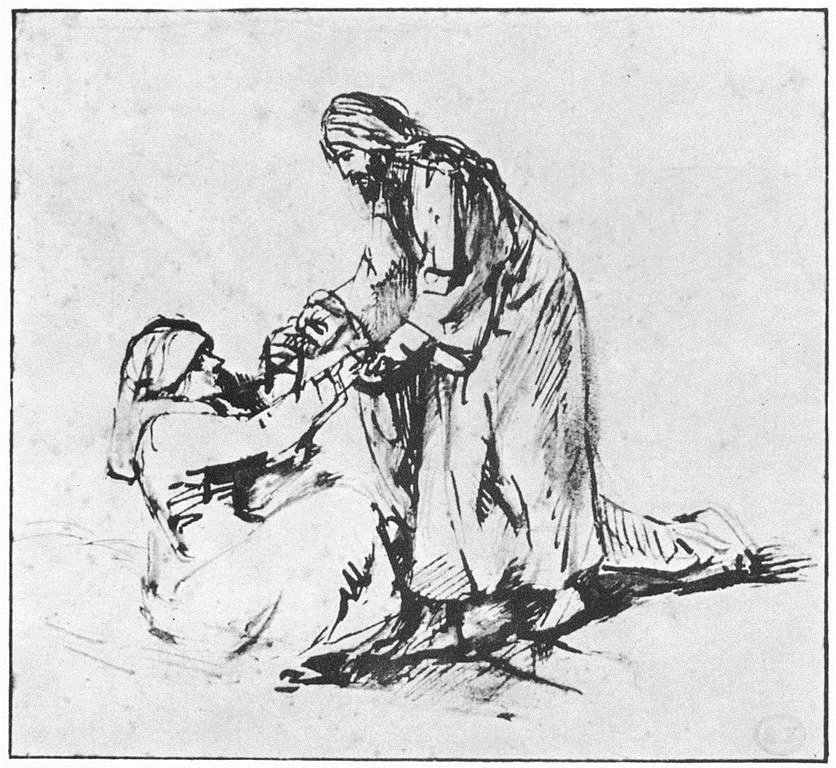 Healing Peter's Mother-in-Law  

Rembrandt Fondation Custodia Amsterdam, Netherlands
He came and took her by the hand and lifted her up. Then the fever left her, and she began to serve them.
Mark 1:31
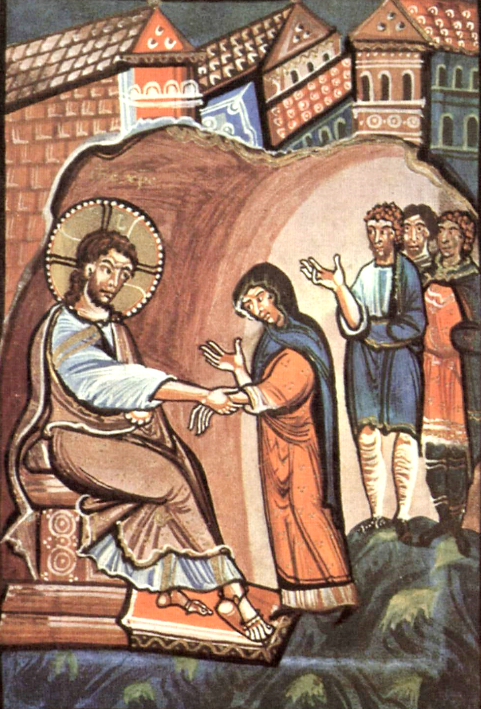 Healing Peter's Mother-in-Law  

Abbess Hitda of Meschede Gospel
State and University Library
Darmstadt, Germany
That evening, at sundown, they brought to him all who were sick or possessed with demons.
Mark 1:32
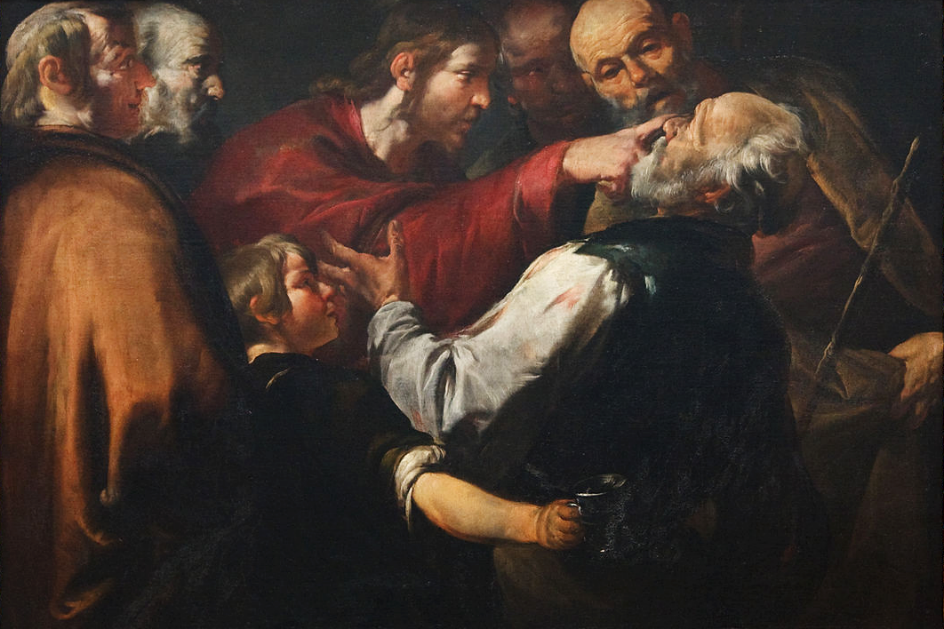 Christ Healing the Blind Man  --  Gioacchino Assereto, Carnegie Museum of Art, Pittsburgh, PA
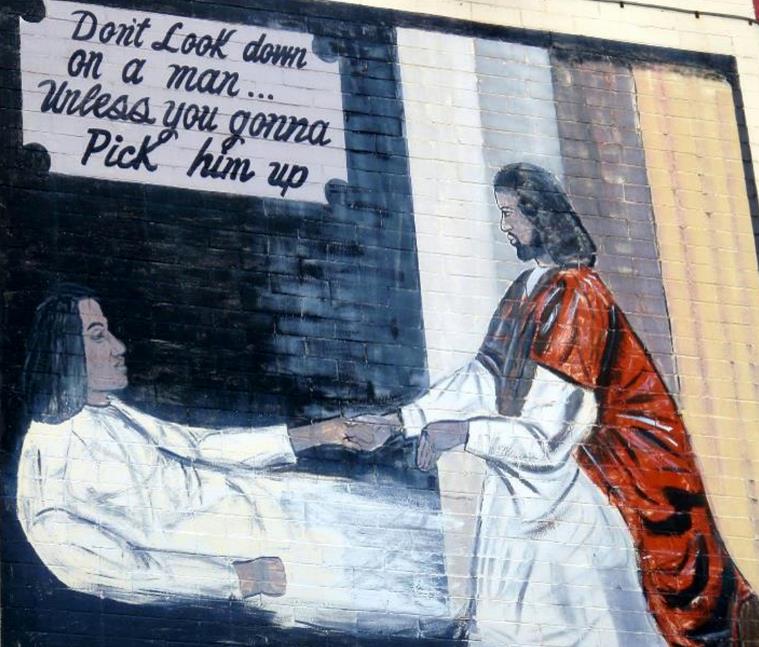 “Don’t Look Down on a Man…Unless You Gonna Pick Him Up”  --  Washington, DC
And he cured many who were sick with various diseases, and cast out many demons; and he would not permit the demons to speak, because they knew him.
Mark 1:34
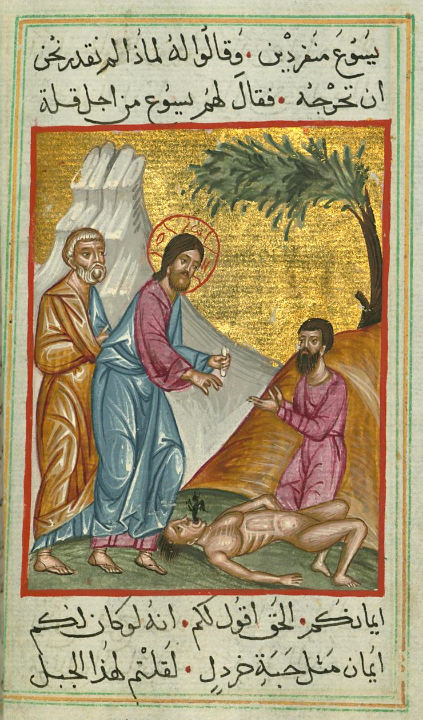 Jesus Heals a Demon-possessed Boy 

Ilyas Bazzi Rahib
Walters Art Museum Baltimore, MD
In the morning, while it was still very dark, he got up and went out to a deserted place, and there he prayed.
Mark 1:35
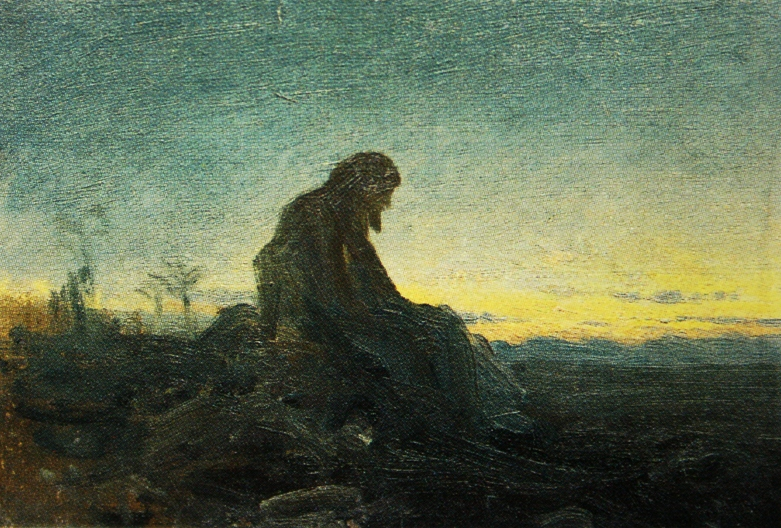 Christ in the Wilderness  --  Ivan Kramskoy, study, 1872
And Simon and his companions hunted for him.  When they found him, they said to him, "Everyone is searching for you."
Mark 1:36-37
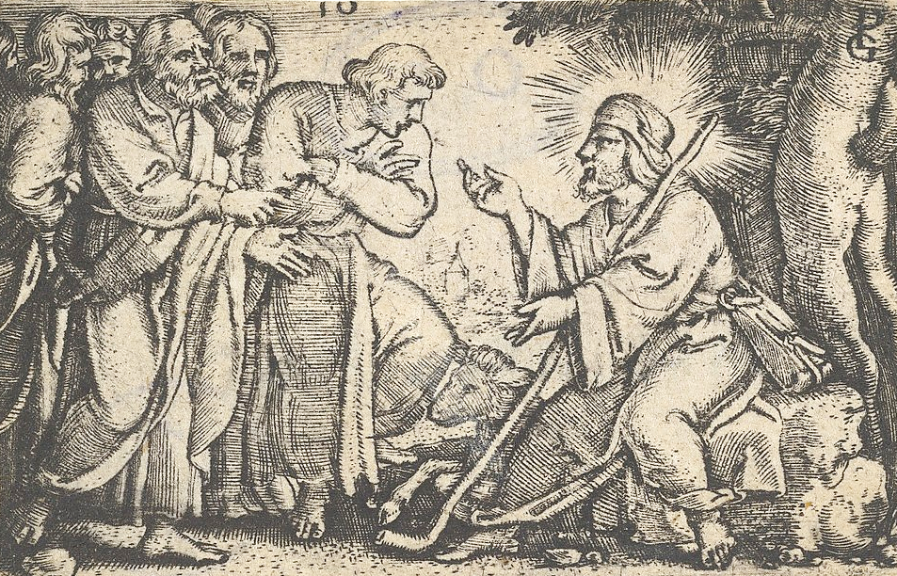 Christ Speaking to the Disciples  --  Georg Pencz, Metropolitan Museum of Art, New York, NY
He answered, "Let us go on to the neighboring towns, so that I may proclaim the message there also; for that is what I came out to do."
Mark 1:38
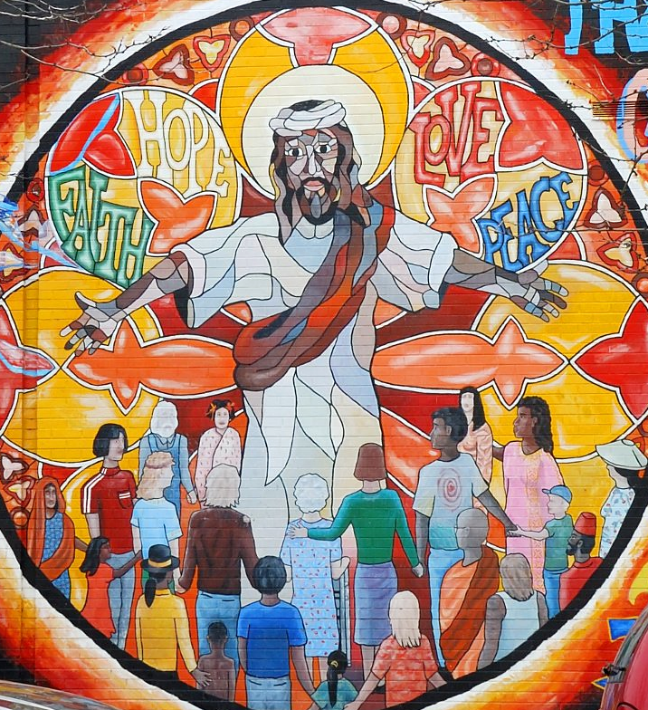 Message of Christ Mural

Chicago, IL
And he went throughout Galilee, proclaiming the message in their synagogues and casting out demons.
Mark 1:39
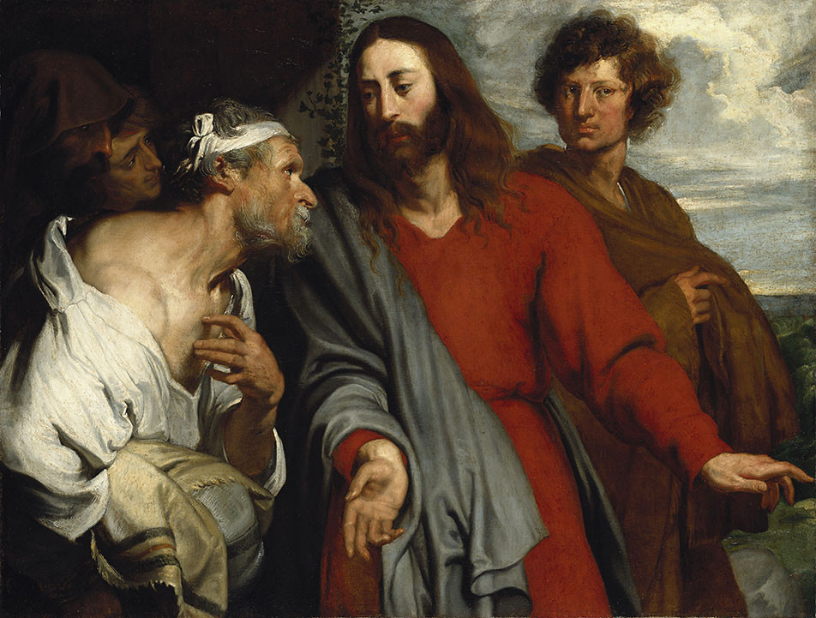 Healing of the Paralytic  --  Anthony van Dyck, Staatsgalerie, Neuberg, Germany
Credits
New Revised Standard Version Bible, copyright 1989, Division of Christian Education of the National Council of the Churches of Christ in the United States of America. Used by permission. All rights reserved.

https://www.flickr.com/photos/carsten_tb/22260925034/ - Carsten ten Brink
https://commons.wikimedia.org/wiki/File:Giovanni_di_paolo,_Creation_and_the_Expulsion_from_the_Paradise.jpg
https://commons.wikimedia.org/wiki/File:Bruno_Liljefors_-_Sea_Eagles_Nest.jpg
https://commons.wikimedia.org/wiki/File:Coffered_ceiling_by_Zolt%C3%A1n_Jo%C3%B3,_Holy_Spirit_Church,_2019_Veresegyh%C3%A1z.jpg
https://commons.wikimedia.org/wiki/File:Rembrandt_Heilung_der_Schwiegermutter_des_Petrus.jpg
https://commons.wikimedia.org/wiki/File:Meister_des_Hitda-Evangeliars_002.jpg
https://commons.wikimedia.org/wiki/File:WLA_cma_Christ_Healing_the_Blind_Man_c_1640.jpg
https://www.flickr.com/photos/daquellamanera/3994554964
https://commons.wikimedia.org/wiki/File:Ilyas_Basim_Khuri_Bazzi_Rahib_-_Jesus_Heals_a_Demon-possessed_Boy_-_Walters_W59248B_-_Full_Page.jpg
https://commons.wikimedia.org/wiki/File:Kramskoi_Christ_in_the_Wilderness_study_gtg.jpg
https://commons.wikimedia.org/wiki/File:Christ_Speaking_to_the_Disciples,_from_The_Story_of_Christ_MET_DP855491.jpg
https://www.flickr.com/photos/36847973@N00/3342340183
https://commons.wikimedia.org/wiki/File:Anthony_van_Dyck_-_The_healing_of_the_paralytic.jpg

Additional descriptions can be found at the Art in the Christian Tradition image library, a service of the Vanderbilt Divinity Library, http://diglib.library.vanderbilt.edu/.  All images available via Creative Commons 3.0 License.